GNT
Grupo de Normas Técnicas
  Coordenadoria Geral de Bibliotecas - CGB
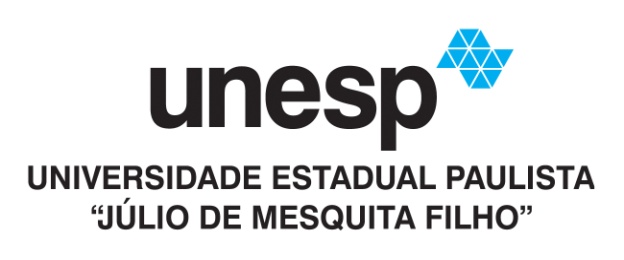 ABNT NBR 6028: 2021: resumo, resenha e recensão
Principais modificações e novas contribuiçõesA ABNT NBR 6028 foi atualizada em maio de 2021. Para facilitar, elaboramos um resumo das principais mudanças, com um foco maior nos pontos que você, realmente, utiliza. Confira!
ABNT NBR 6028: 2021: resumo, resenha e recensão
INCLUSÃO 
RESENHA E RECENSÃO
A norma atual incluiu informações para a apresentação de resenha e recensão que não constava na norma anterior. 


Resenha: análise do conteúdo de um documento, objeto, fato ou evento.


Recensão: análise crítica, descritiva e/ou comparativa, geralmente elaborada por especialistas.
Grupo de Normas Técnicas - GNT / UNESP
ABNT NBR 6028: 2021: resumo, resenha e recensão
DESTAQUES
RESENHA E RECENSÃO
Devem fornecer ao leitor uma ideia do documento ou objeto, analisando e descrevendo seus aspectos relevantes. 

Ser compostas por uma sequência de frases concisas, sem enumeração de tópicos.

Elaboradas por outrem que não o autor do documento ou objeto.

E precedidas pela referência, quando forem publicadas separadamente do documento ou objeto.
Grupo de Normas Técnicas - GNT / UNESP
ABNT NBR 6028: 2021: resumo, resenha e recensão
DEFINIÇÕES 
RESUMOS
Resumo: apresentação concisa dos pontos relevantes de um documento.

Resumo indicativo: trabalho que indica os pontos principais do documento sem apresentar detalhamentos, como dados qualitativos e quantitativos, e que, de modo geral, não dispensa a consulta ao original.

Resumo informativo: trabalho que informa finalidades, metodologia, resultados e conclusões do documento, de tal forma que possa, inclusive, dispensar a consulta ao original.
Grupo de Normas Técnicas - GNT / UNESP
ABNT NBR 6028/2021: resumo, resenha e recensão
ALTERAÇÕES
RESUMOS
Não possui mais a indicação de resumo crítico pois é sinônimo de resenha.

A referência é opcional quando o resumo estiver contido no próprio documento.

Voz ativa não é mais obrigatório, recomenda-se utilizar o verbo na terceira pessoa.

Extensão da quantidade de palavras continuou o mesmo:
a) 150 a 500 palavras (trabalhos acadêmicos e relatórios)
b) 100 a 250 palavras (artigos de periódicos)
c) 50 a 100 palavras (documentos não contemplados nos anteriores)
Grupo de Normas Técnicas - GNT / UNESP
ABNT NBR 6028/2021: resumo, resenha e recensão
DESTAQUERESUMOS
Em documento técnico ou científico, recomenda-se usar o resumo informativo.
Grupo de Normas Técnicas - GNT / UNESP
ABNT NBR 6028: 2021: resumo, resenha e recensão
ALTERAÇÕES
Palavras-chave teve alteração na apresentação: iniciais em minúsculo e separado por ponto e vírgula.
Exemplo: 
Palavras-chave: economia ambiental; economia verde; ambiente sustentável.
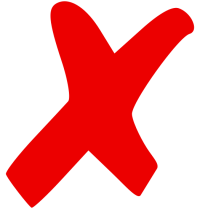 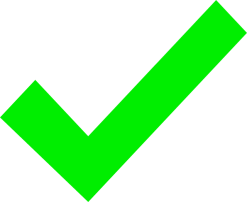 ANTES:

Palavras-chave: Economia ambiental. Economia verde. Ambiente sustentável.
ATUALIZAÇÃO:

Palavras-chave: economia ambiental; economia verde; ambiente sustentável.
Grupo de Normas Técnicas - GNT / UNESP
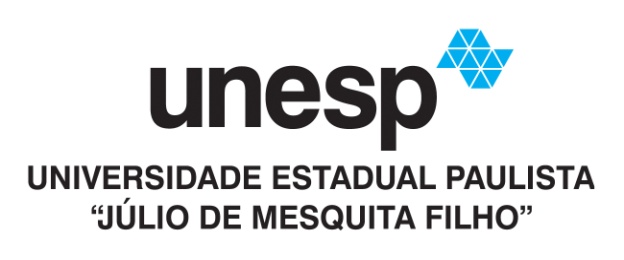 ABNT NBR 6028: 2021: resumo, resenha e recensão
GNT
Grupo de Normas Técnicas
E-mail: gtnormaliza@unesp.br
Célia Regina Inoue (FCA-Botucatu) 
Breno Luiz Ottoni  (Bauru)
Elaine Martiniano Teixeira Batista (FCL-Araraquara)
Fabiana Colares (IA-São Paulo)
João Josué Barbosa  (FE-Ilha Solteira)
Luciana Pizzani (FM-Botucatu)
Maria Irani Coito (FCF-Araraquara)
Rosemary Silva (FM-Botucatu)
Sandra Pedro da Silva (FCL-Araraquara)
Ana Cláudia Martins Grieger Manzatti (Araçatuba/FO)

Publicado em julho de 2021
Grupo de Normas Técnicas - GNT / UNESP